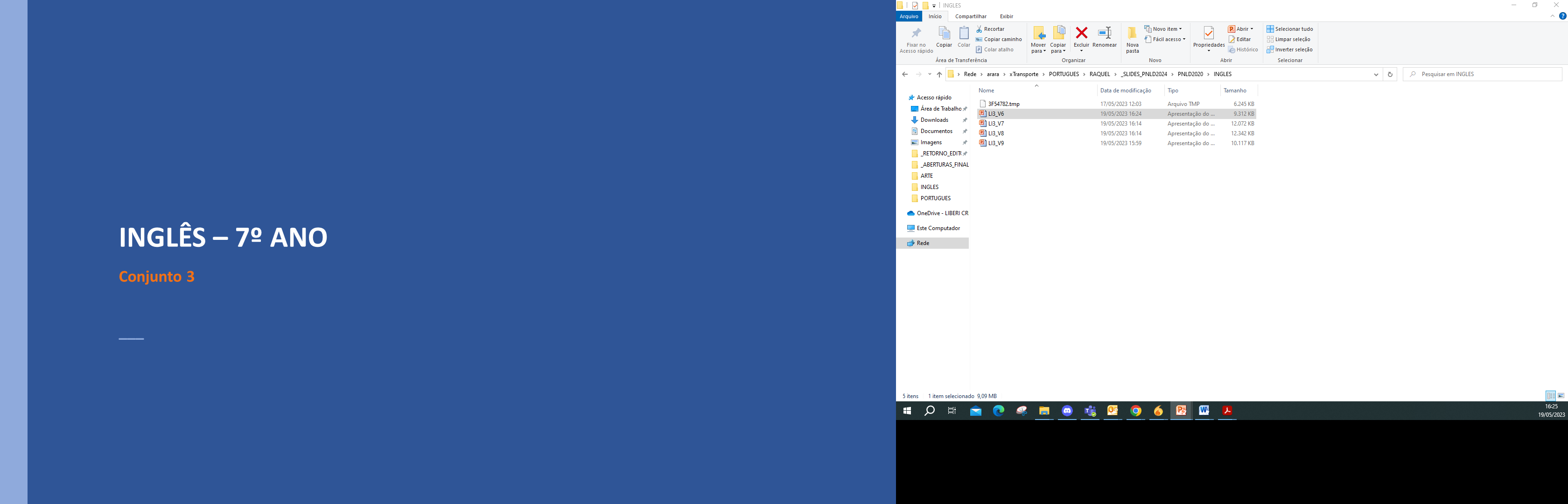 LÍNGUA INGLESA – 7º ANO									 Conjunto 3
Unidade 2
2
LÍNGUA INGLESA – 7º ANO									 Conjunto 3
Manchete de notícia
A manchete é o título de notícia cujo tema está entre os mais relevantes ou populares de um jornal ou revista impresso ou digital. Essa parte do texto geralmente recebe mais destaque que o restante, sendo escrito em letras maiores e posicionada em um lugar da página que capture a atenção do leitor.
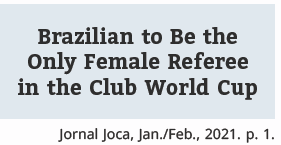 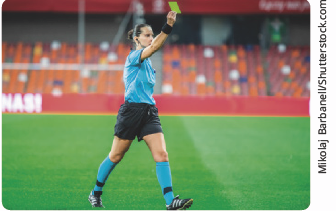 3
LÍNGUA INGLESA – 7º ANO									 Conjunto 3
Esportes
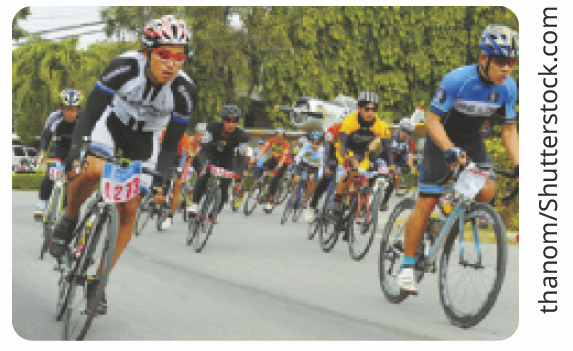 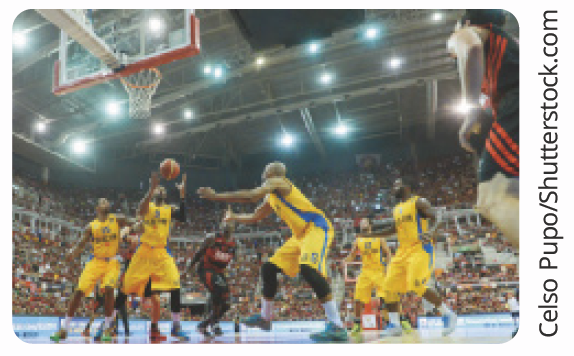 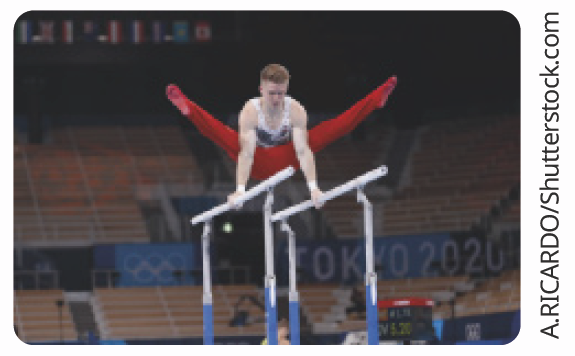 cycling
gymnastics
basketball
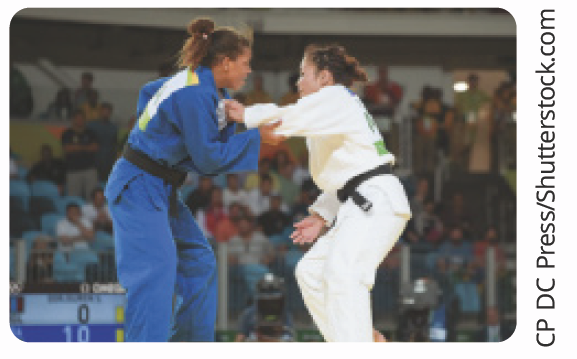 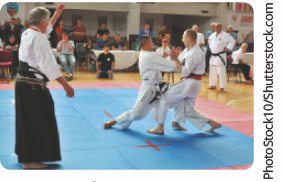 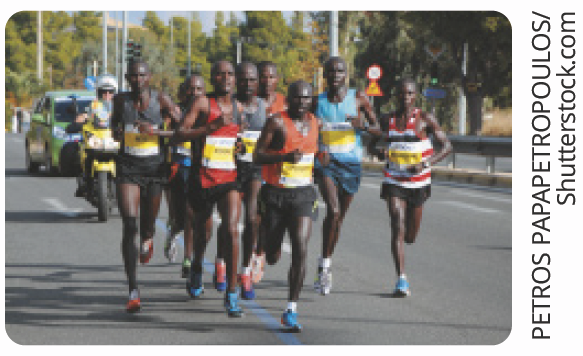 judo
karate
running
4
LÍNGUA INGLESA – 7º ANO									 Conjunto 3
Esportes
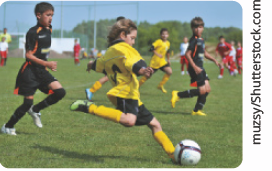 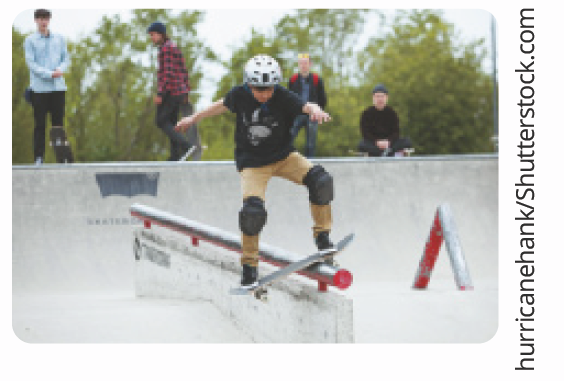 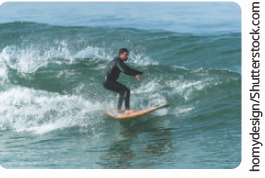 surfing
skateboarding
soccer
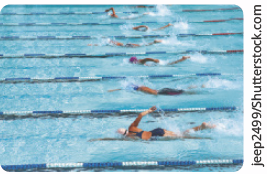 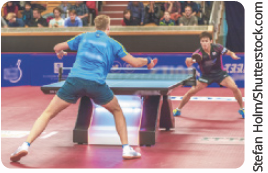 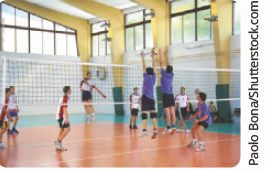 swimming
table tennis
volleyball
5
LÍNGUA INGLESA – 7º ANO									 Conjunto 3
Equipamentos esportivos
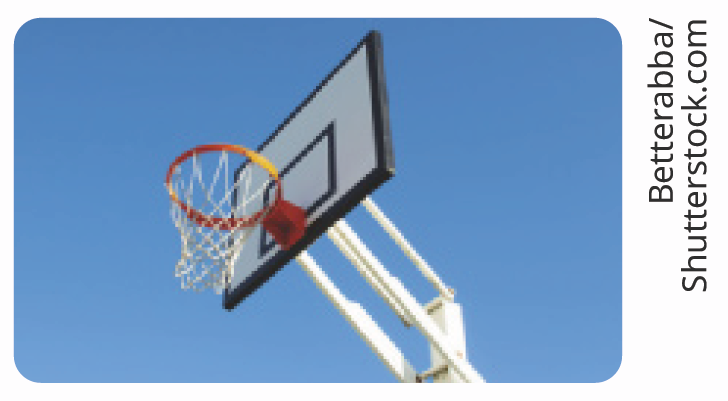 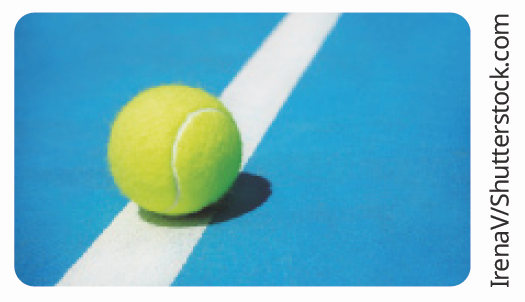 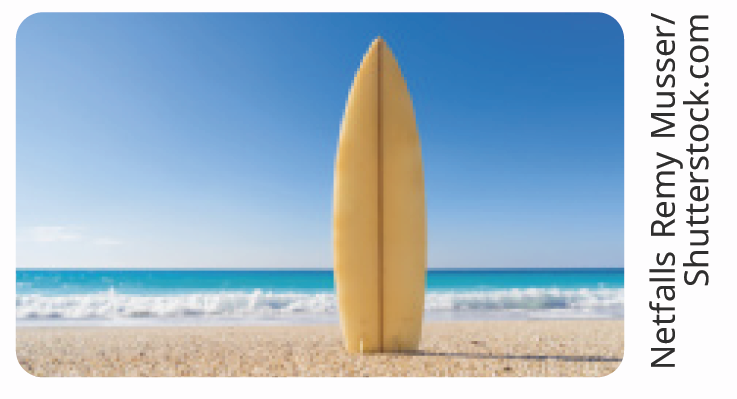 ball
basket
board
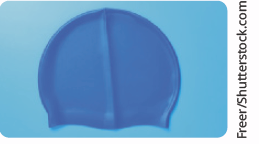 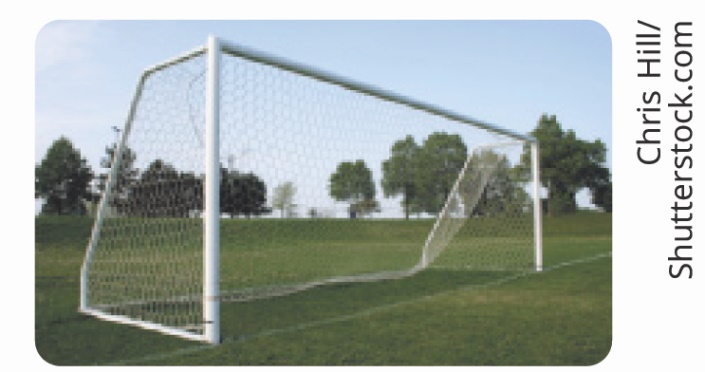 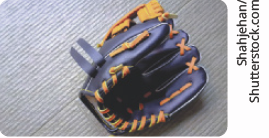 glove
goal
cap
6
LÍNGUA INGLESA – 7º ANO									 Conjunto 3
Equipamentos esportivos
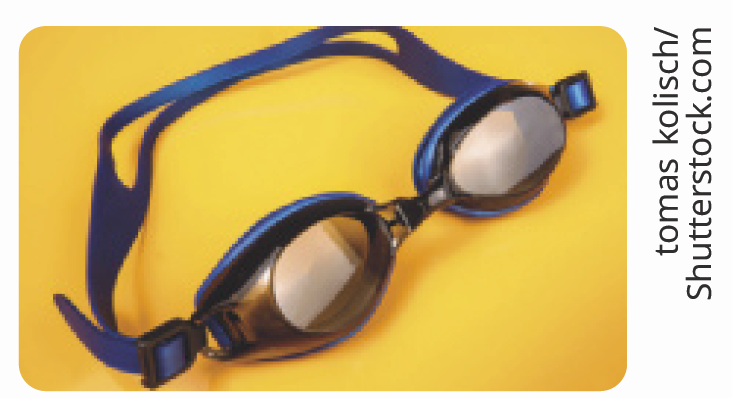 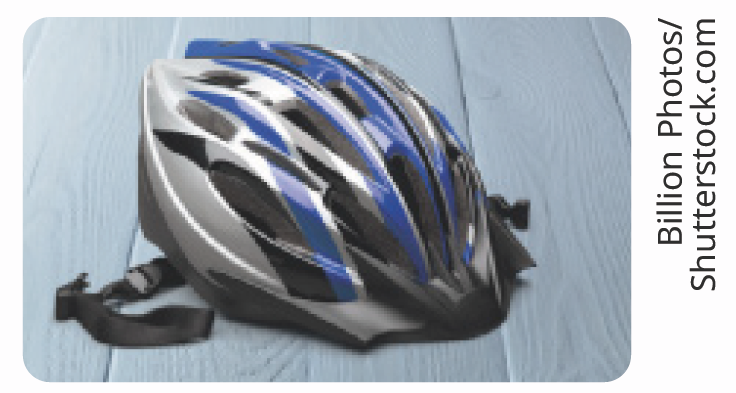 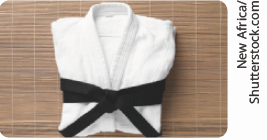 googles
helmet
kimono
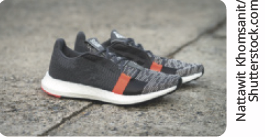 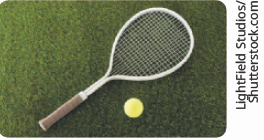 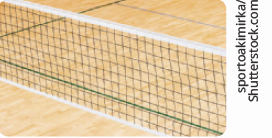 racket
shoes
net
7
LÍNGUA INGLESA – 7º ANO									 Conjunto 3
Para as frases negativas, usa-se not com o verbo modal can.
 
Para as frases interrogativas, o verbo modal can vem antes do sujeito e do verbo principal.
Can - habilidades
Usa-se o verbo modal can seguido de um verbo principal na forma base para descrever habilidades no presente.
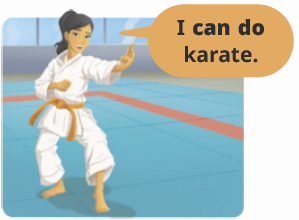 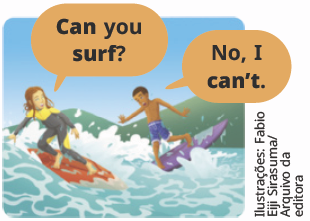 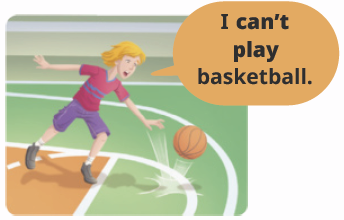 8
LÍNGUA INGLESA – 7º ANO									 Conjunto 3
Object pronouns
Os object pronouns substituem substantivos que ocupam a posição de objeto na frase. Eles são usados após verbos ou preposições.
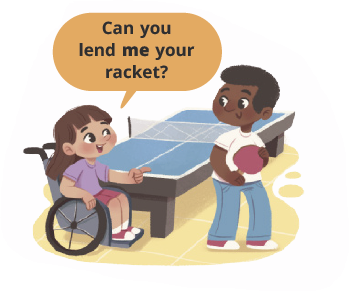 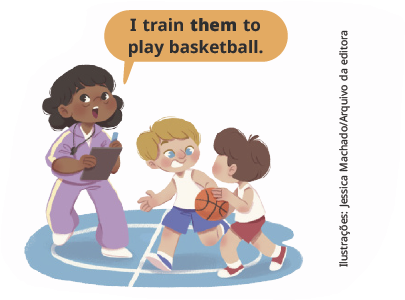 9